1. Развитие фонематического слуха детей.Повторить только слова со звуком С в начале слова
Сатин, полоса, песок, соль, совет, капуста, сочный, стук, мост, голос, пес, сорт, квас, соты, сухо, сойка, трус, асфальт, весна, сугроб, соус, ясно, ярус, скакун, суббота, вопрос, сарай
2. Работа в тетрадяхРаскрасить картинки, в названиях которых есть звук Сзадать вопрос Кто? или Что?
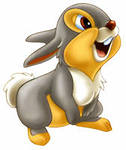 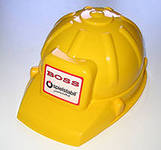 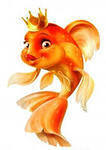 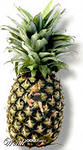 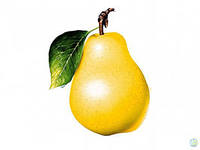 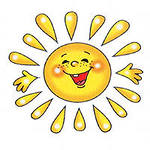 3. Дополнительные задания Назвать живые предметы.
Придумать предложения с каждым из этих слов
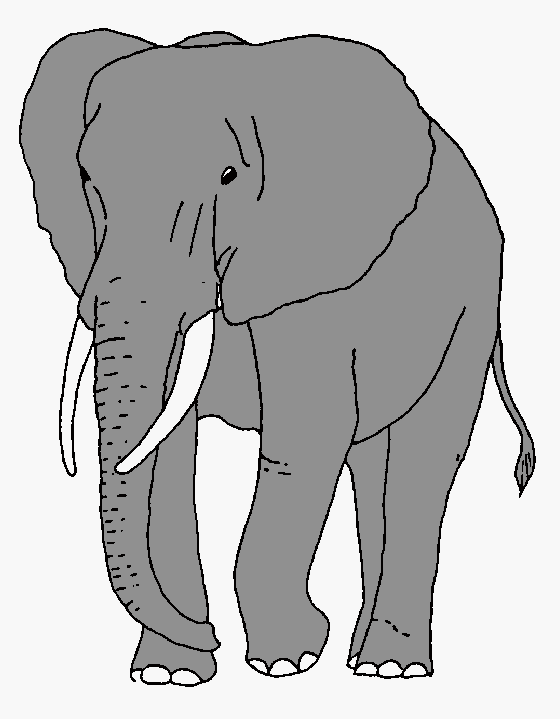 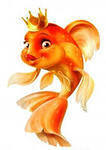 Разделить слова на слоги. Сосчитать количество слогов в каждом слове
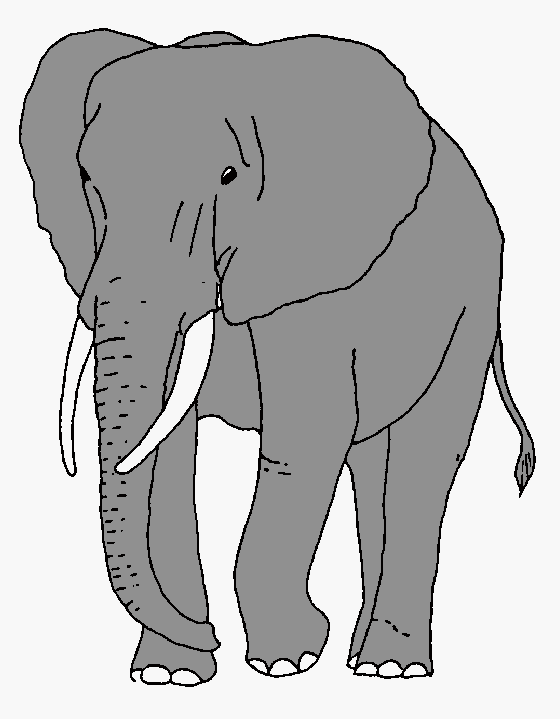 Слон – 1 слог  

Кас-ка - …. слога

Солн-це - …  слога

А – на – нас - … слога
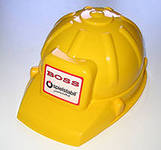 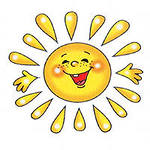 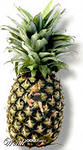 Придумать по два слова признака к раскрашенным картинкам
слон (какой?)… (Огромный, цирковой)
Каска (какая?)... (Пожарная, прочная)
Солнце (какое?)…(Ласковое, яркое)
Ананас (какой?)…(Вкусный, спелый)
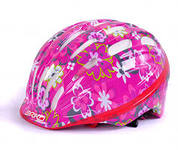 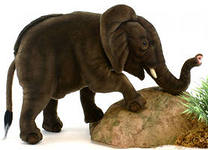 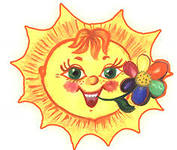 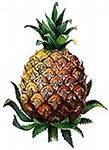 Выучить чистоговорку и проговорить ее несколько раз в быстром темпе
А у нас, а у нас сочный сладкий ананас.
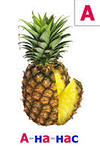 МОЛОДЦЫ!!!